Philip Bouverat
Rural Development and Wealth Creation
A New Generation
“JCB remains a family business”
Lord BamfordChairman, JCB Group
[Speaker Notes: JCB is almost unique in this industry in that it remains privately-owned and family run, allowing JCB to maintain its focus on core principles.

Today’s chairman, Sir Anthony Bamford, is the eldest son of Mr JCB, born in 1945, the year that JCB was founded. 

He became Chairman of JCB when he was just 29, although he had grown up steeped in the business and, apart from a stint with Massey Ferguson in France, he has been actively involved in the company since 1964.]
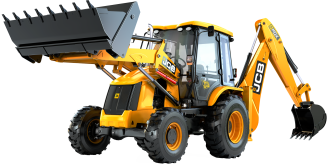 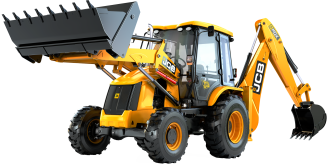 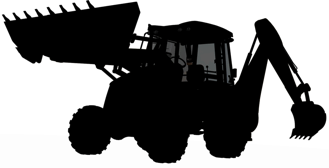 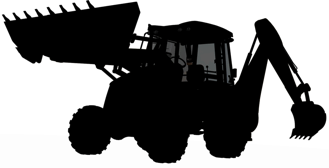 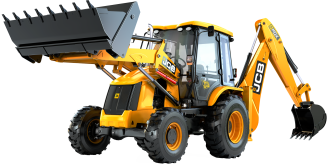 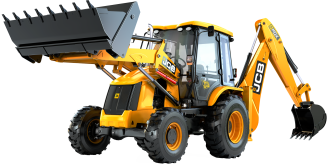 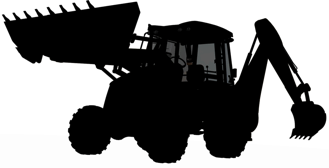 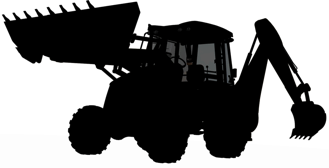 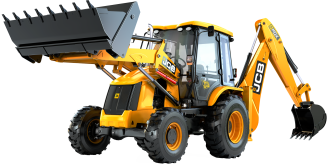 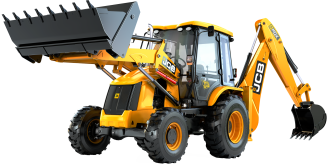 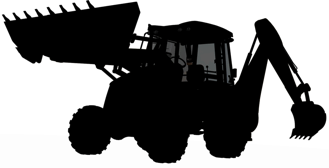 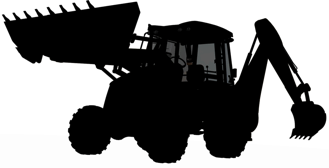 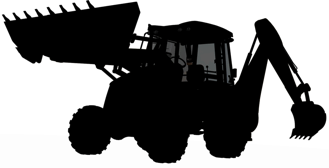 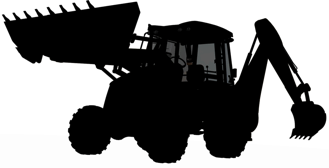 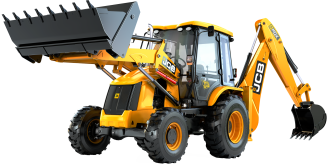 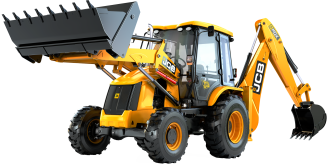 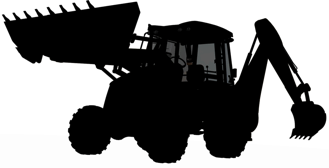 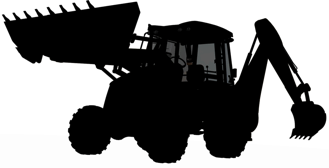 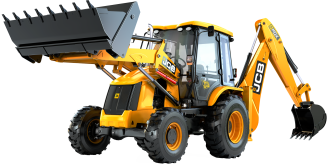 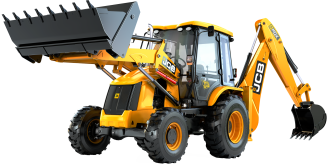 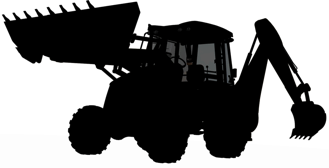 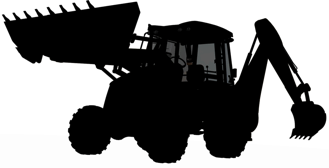 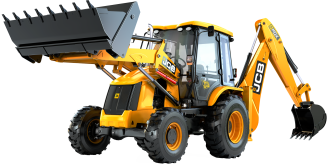 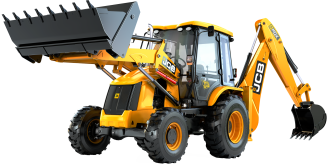 1 out of every 2 is a JCB
[Speaker Notes: Sir Anthony has continued his father’s legacy by bringing innovative products to market

But he has also transformed the company into a global business, with a broadened product portfolio; manufactured and sold around the world.

Approximately two decades before others, Sir Anthony recognised the potential of the Indian market and set up manufacturing operations there in 1979. This foresight has led to India becoming JCB’s largest single market, where it has a 75% share of the Backhoe Loader market.

And it’s not just India. Sales subsidiaries have been established across Europe in order to maintain JCB’s position as Europe’s number one.

And he has overseen the ascendancy of both the JCB Backhoe Loader and the Loadall to become the worldwide bestselling products in their categories – in fact one in two backhoes sold around the world today is a JCB.]
Full range manufacturer
300 MODELS
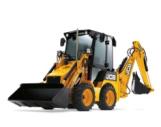 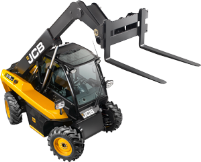 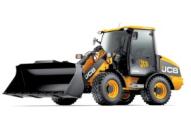 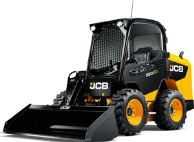 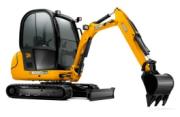 Compact
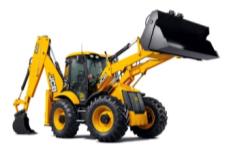 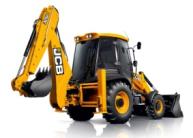 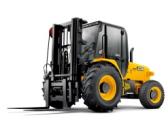 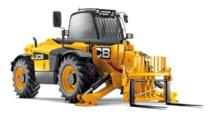 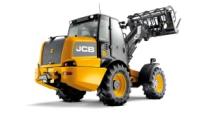 Mid Range
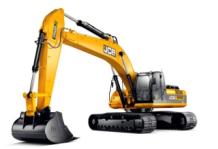 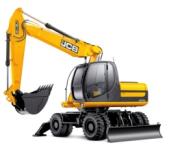 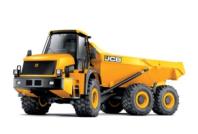 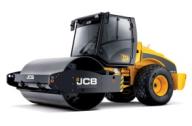 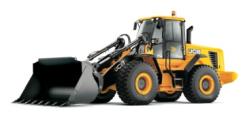 Heavy Line
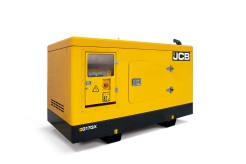 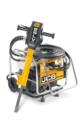 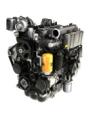 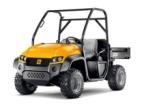 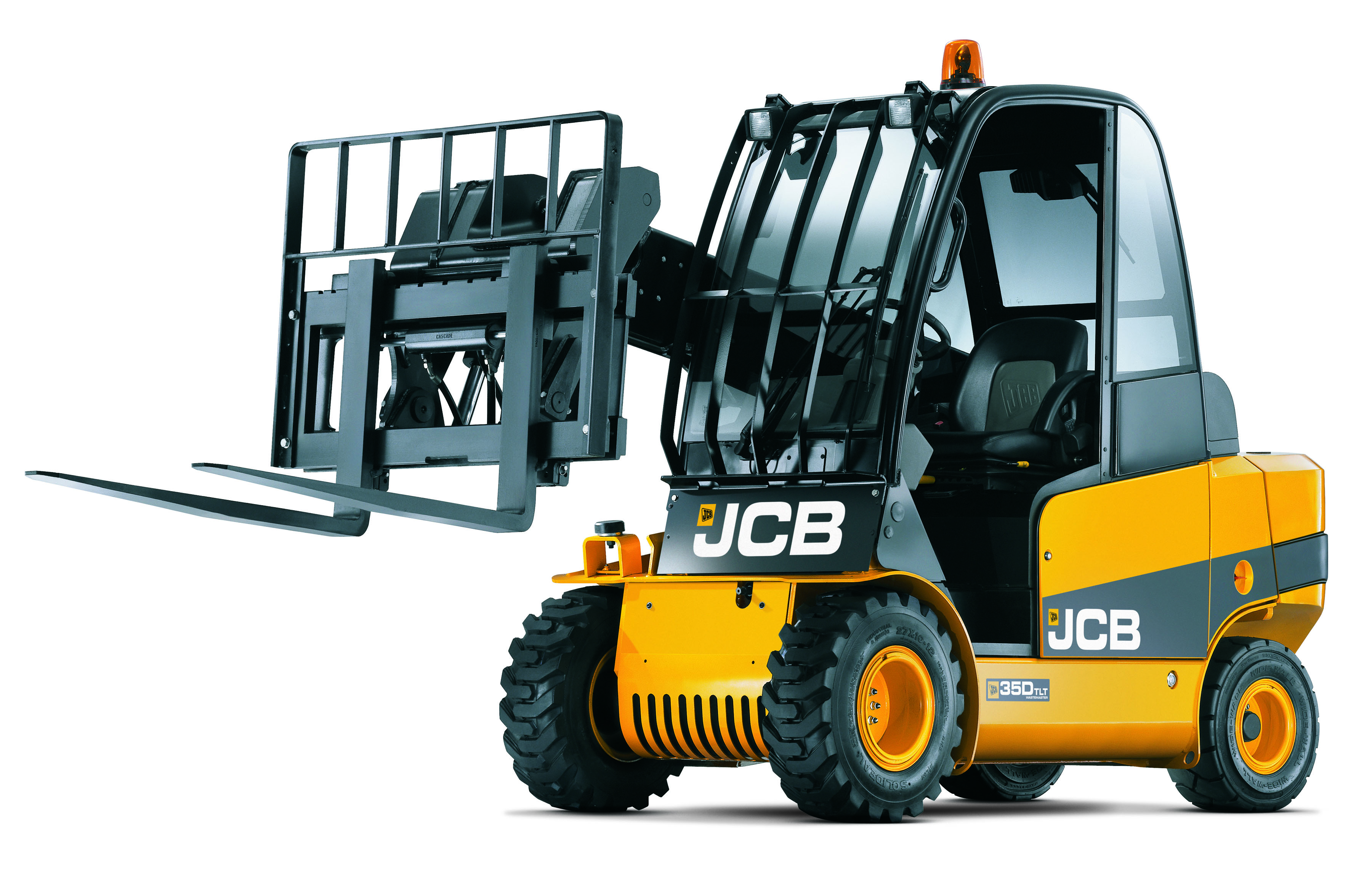 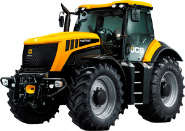 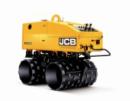 Other
[Speaker Notes: This is JCB!

A business that today manufactures over 300 products – ranging from compact products, that include mini-excavators and skid steer loaders – through to mid-range machines, that include the iconic backhoe loader, together with the industry-leading telescopic handler. 

We also make heavy-duty equipment – tracked and wheeled excavators, articulated dump trucks and wheeled loading shovels. 

And the range is completed with the innovative Fastrac tractors, gensets, UTVs and diesel engines to name but a few of our products.]
One of World’s Leading Brands
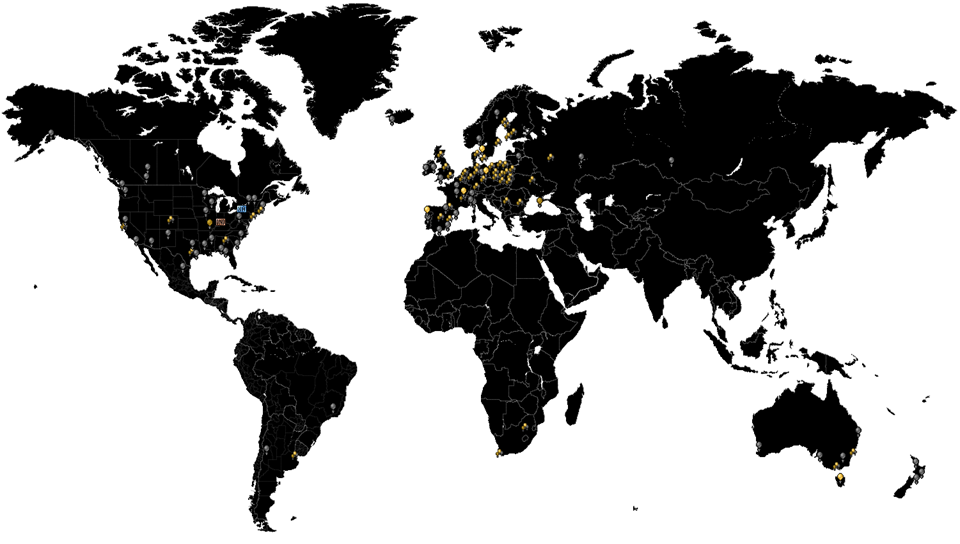 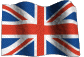 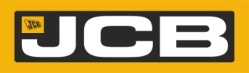 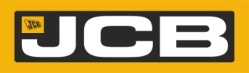 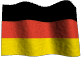 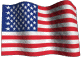 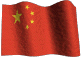 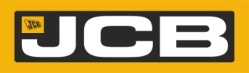 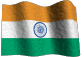 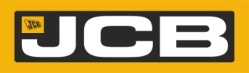 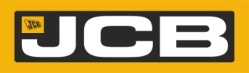 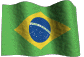 22 Plants  .  Presence in 150+ Countries
Global network of dealers
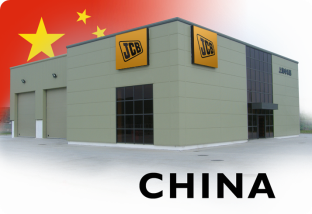 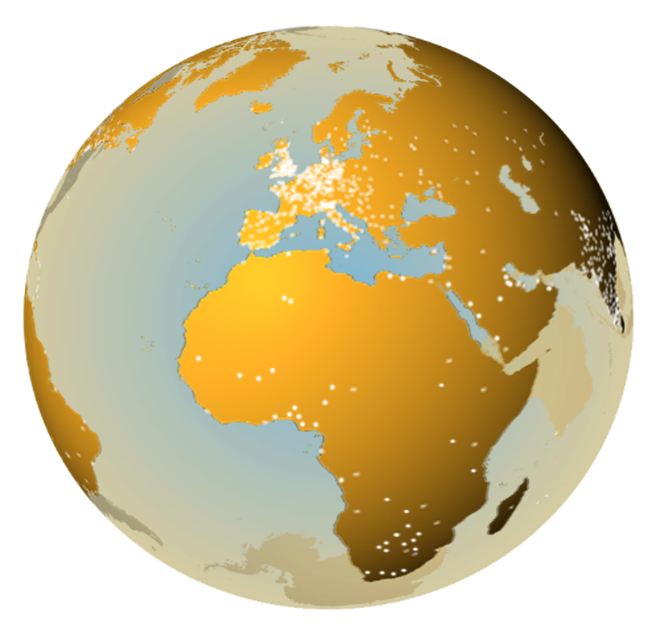 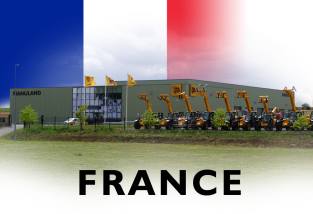 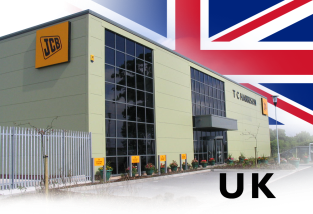 750 Dealers Worldwide
2,000 Dealer Depots Worldwide
Best Back-up In Business
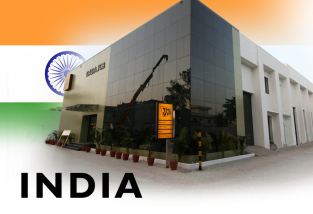 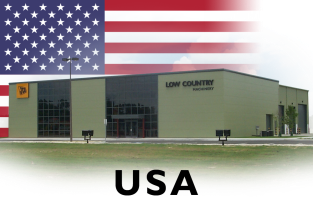 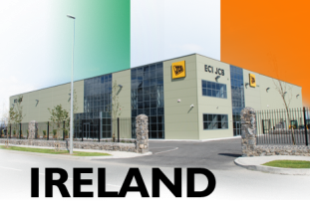 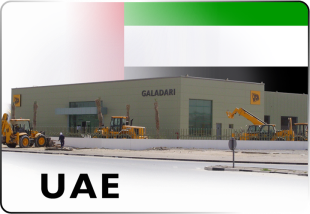 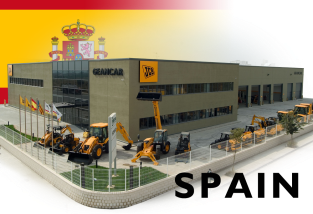 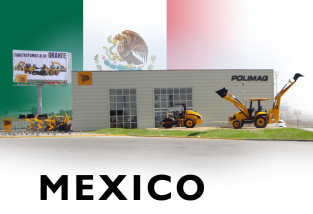 [Speaker Notes: We have the best set of dealers in the industry bar none.

As Sir Anthony said, some of them have been with us for generations and know our business as well as we do.

But increasingly we have sought out the best partners in new and emerging markets, giving us a global network of some 750 dealers, operating out of more than 2,000 depots.]
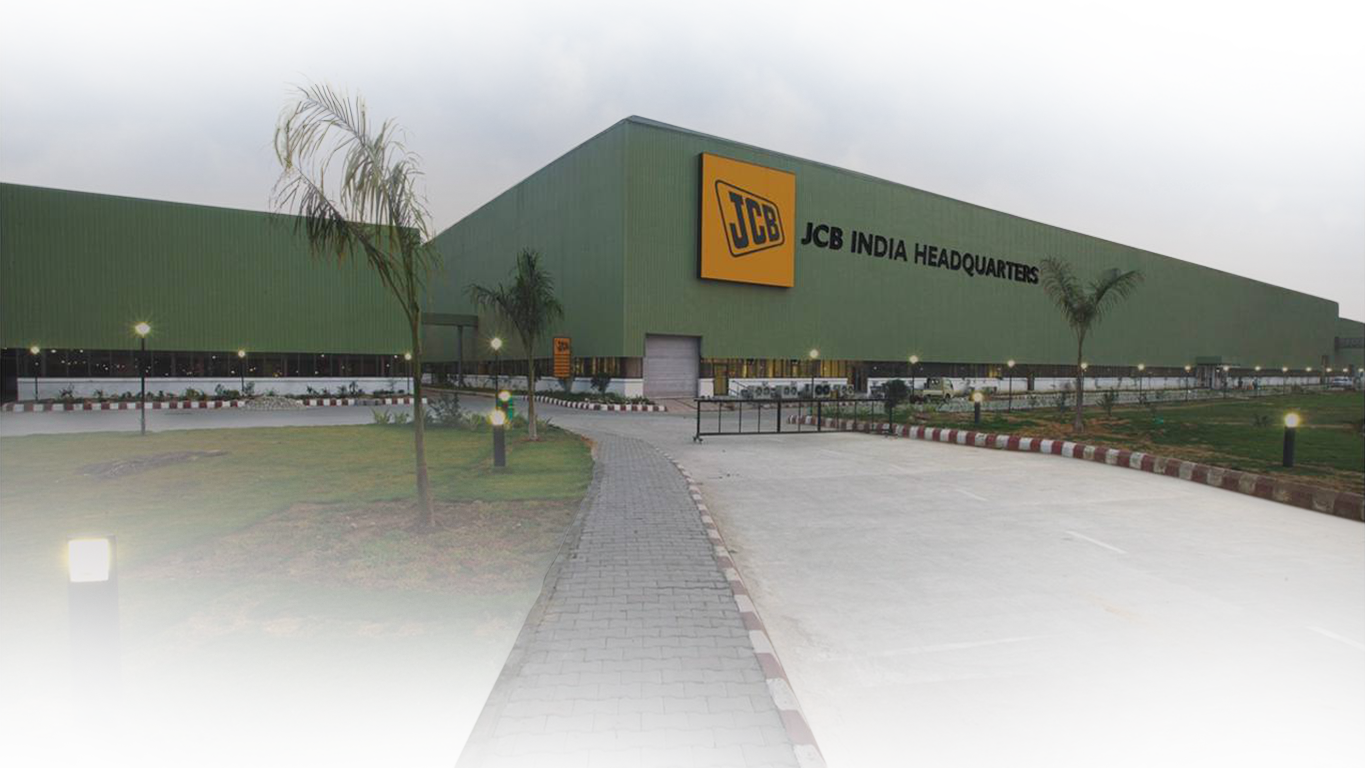 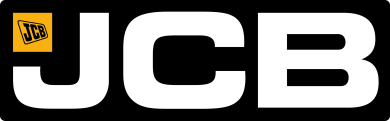 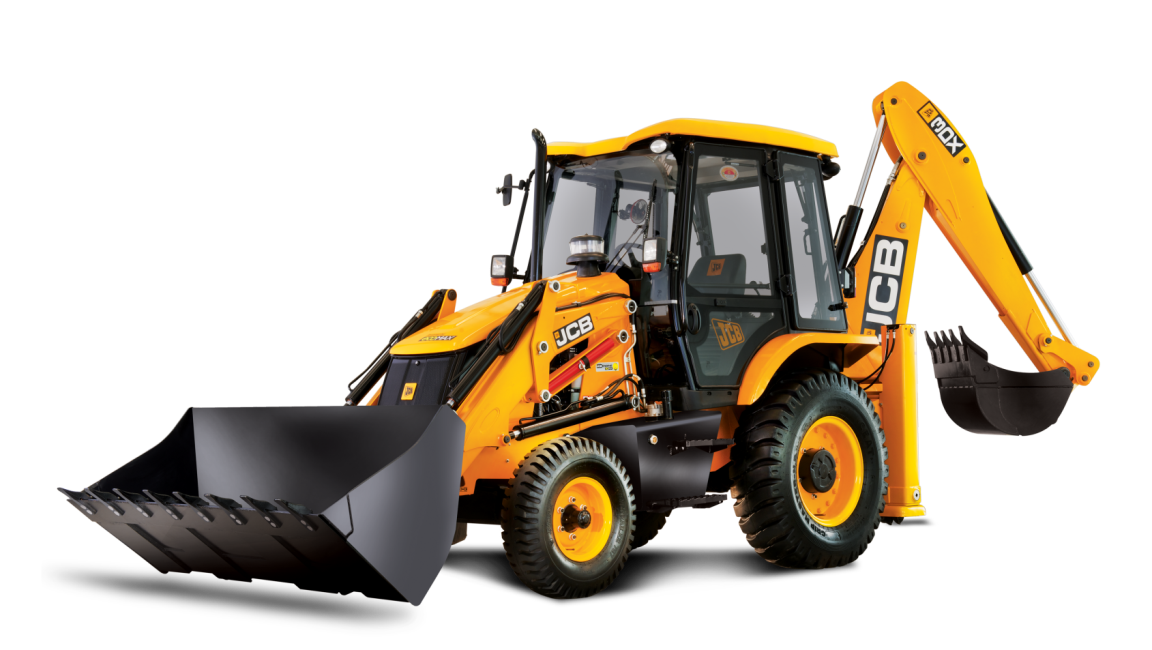 JCB India
Largest backhoe factoryin the world
[Speaker Notes: In 2009 JCB also opened the largest backhoe loader factory in the world – in New Delhi, India]
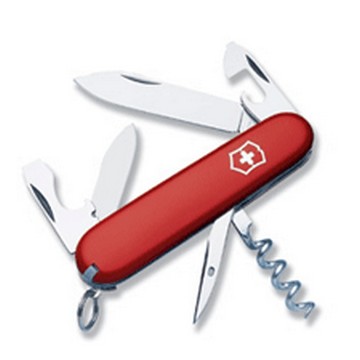 A tool for Every Job
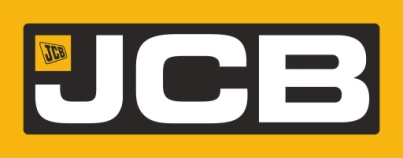 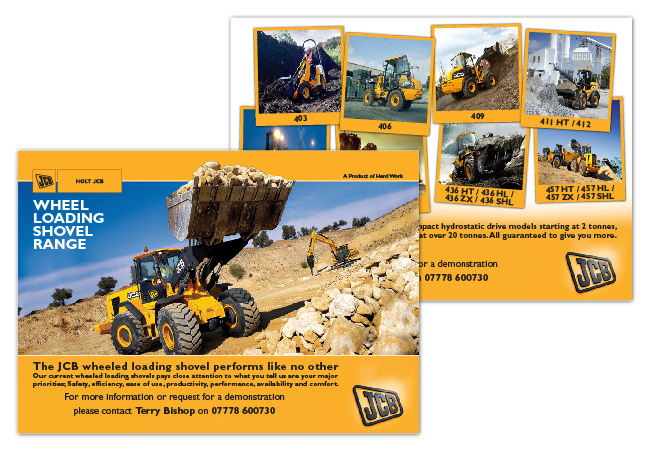 Versatility through JCB BHL
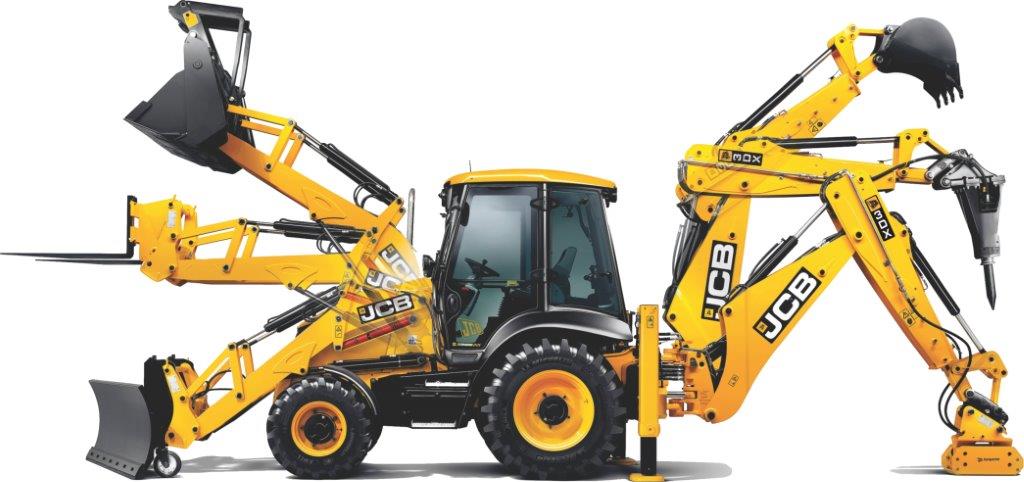 Rural development and wealth creation
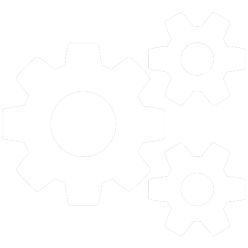 1
Infrastructure
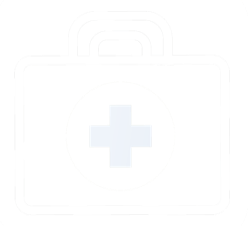 2
Healthcare
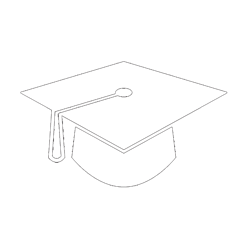 3
Education
[Speaker Notes: Rural populations need, infrastructure, education and healthcare, by providing these basic rural development flourishes.]
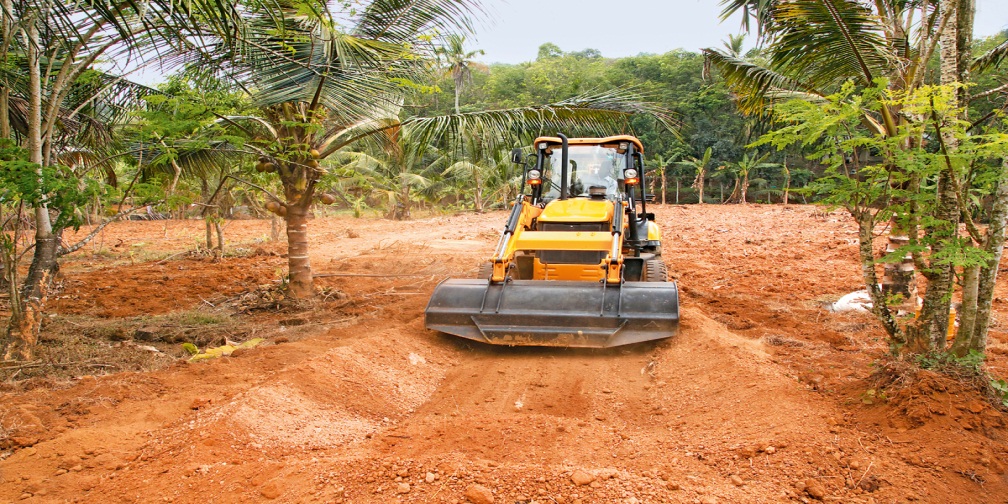 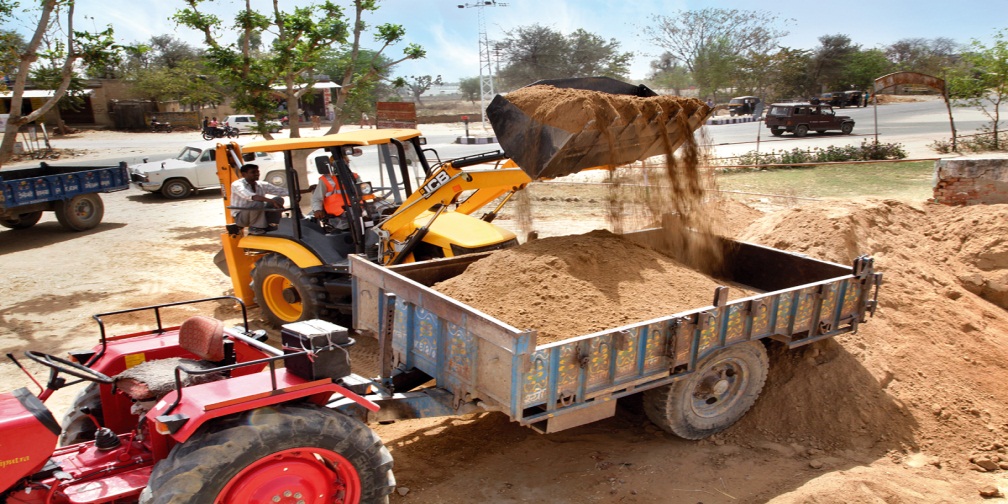 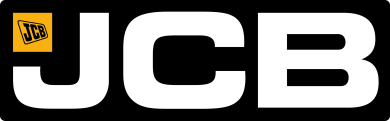 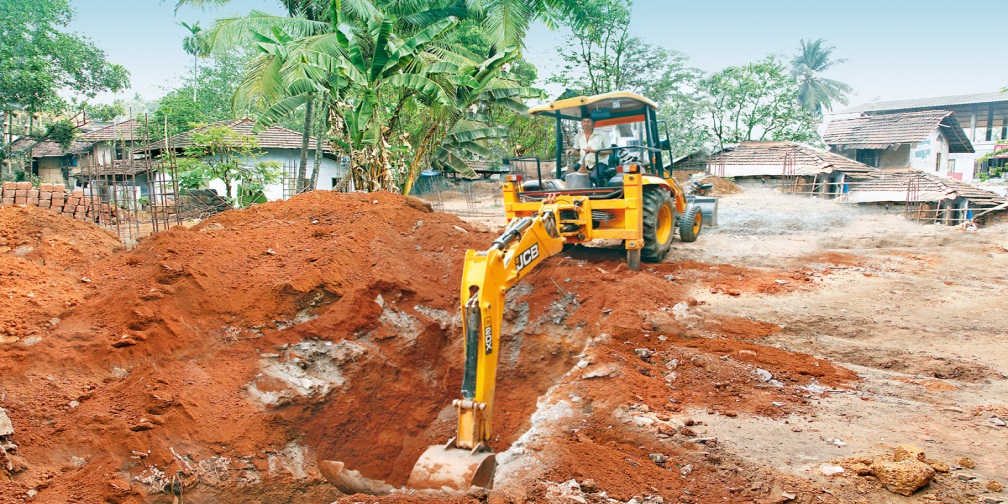 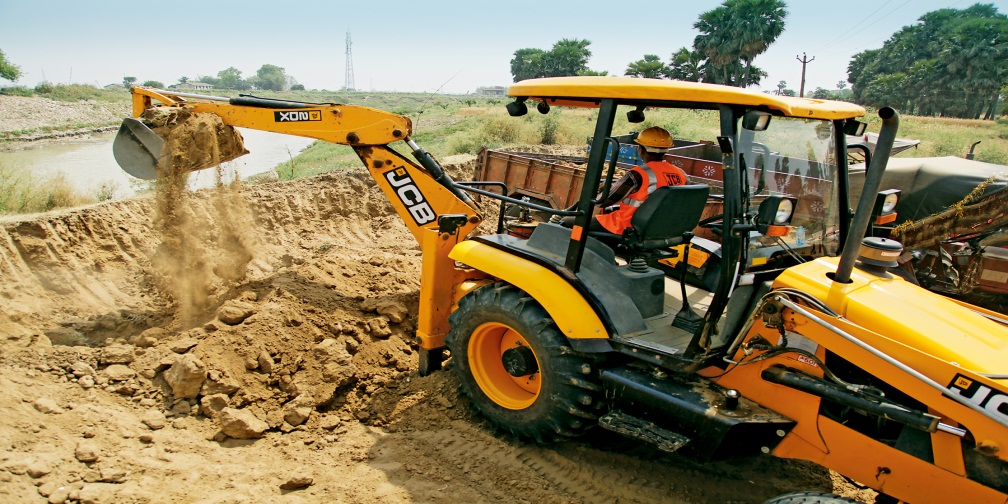 Brazil’s Ministry of Agrarian Development
$120m
2,000 machines
[Speaker Notes: A similar story can be seen in Brazil where JCB recently secured a $120m supply contract for 2000 of these machines to the Ministry of Agrarian Development.]
Rural to urban relocation
[Speaker Notes: The country has recognised that the recent trend of rural to urban relocation cannot continue…]
Choked cities
[Speaker Notes: and their major cities begin to choke…]
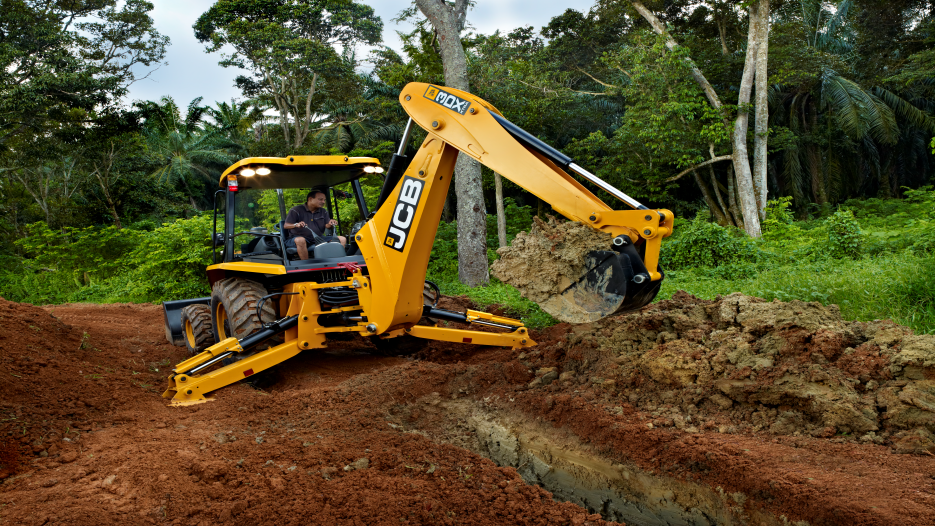 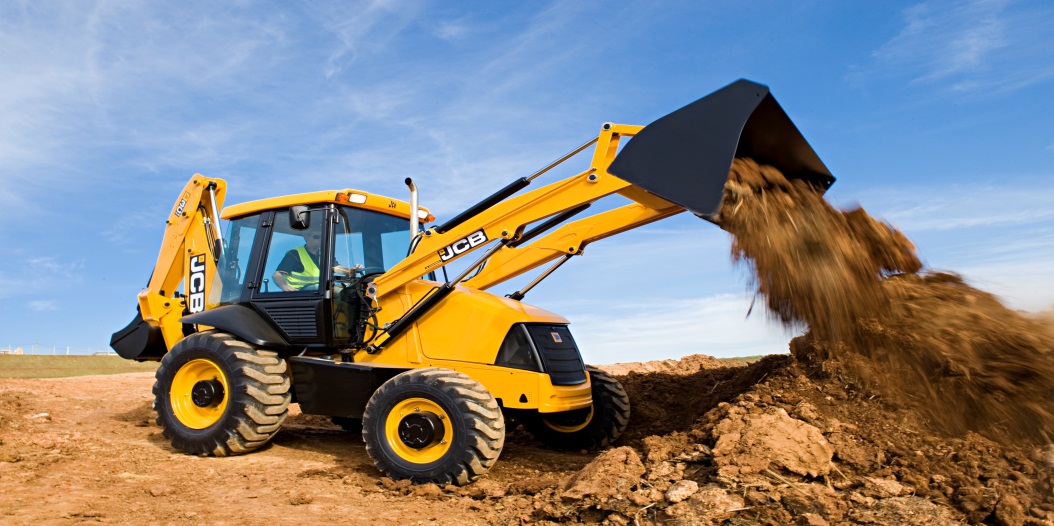 Rural Infrastructure Development is KEY!
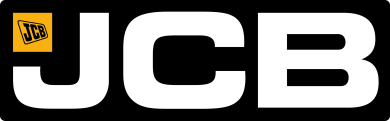 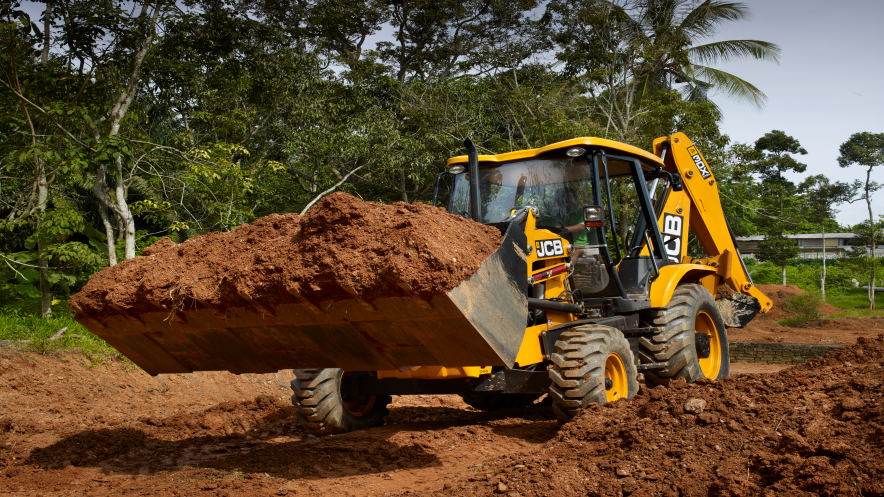 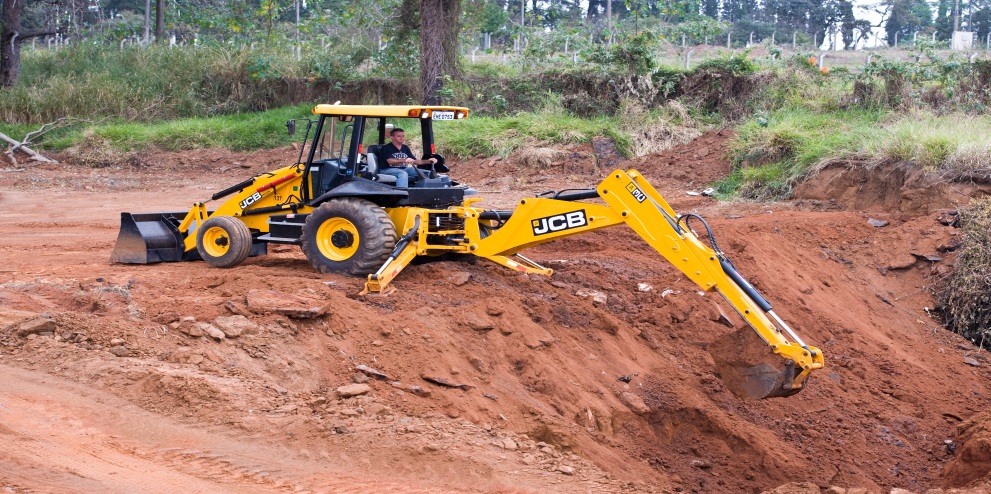 [Speaker Notes: means that rural infrastructure development is key in enabling shared sustainable growth.]
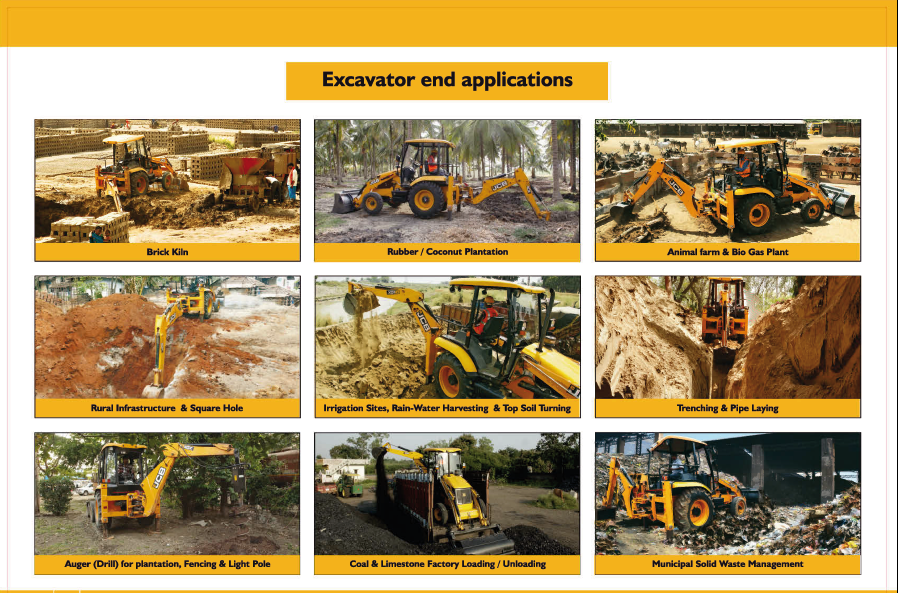 Rural development
a
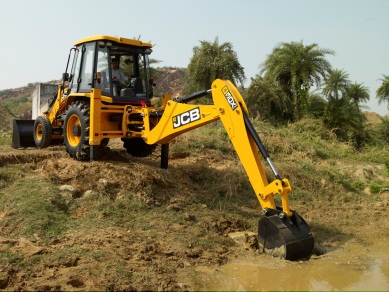 r
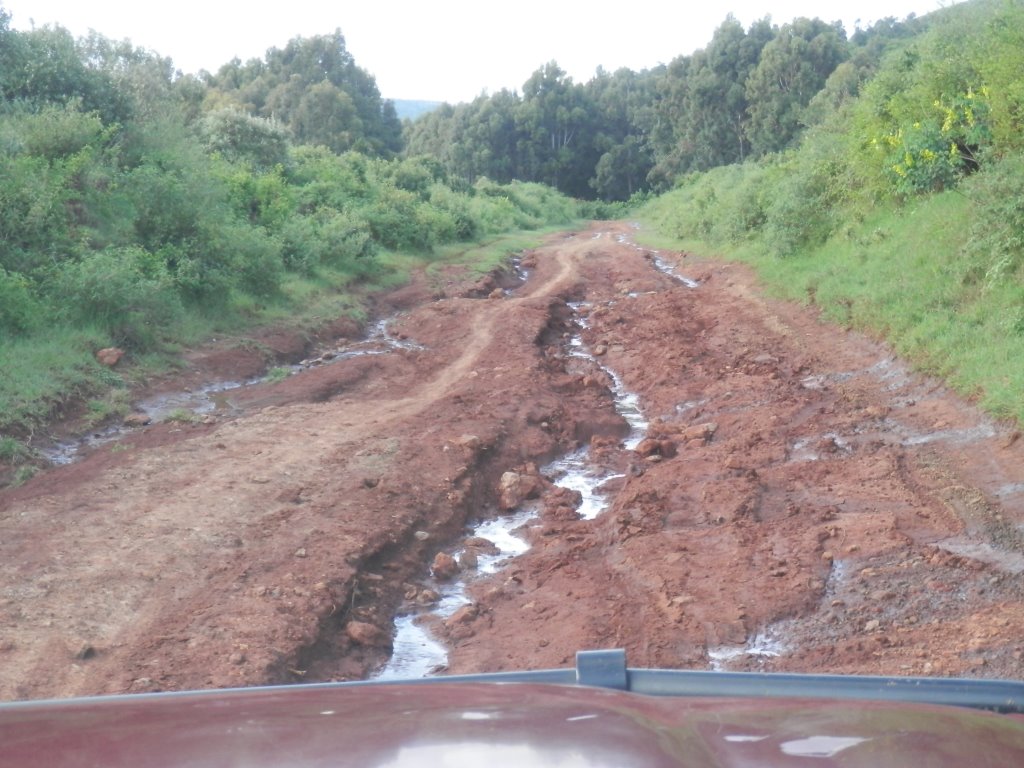 [Speaker Notes: means that rural infrastructure development is key in enabling shared sustainable growth.]
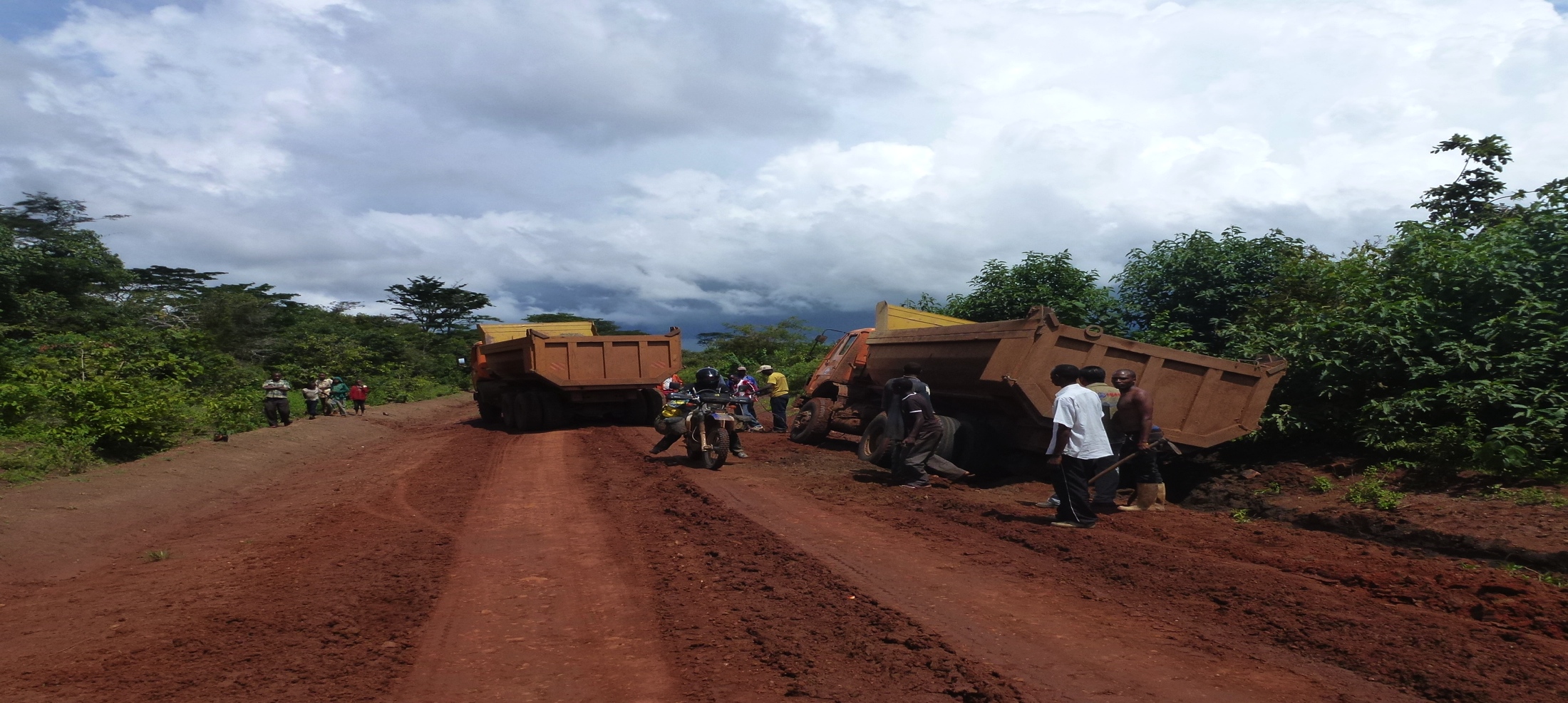 [Speaker Notes: means that rural infrastructure development is key in enabling shared sustainable growth.]
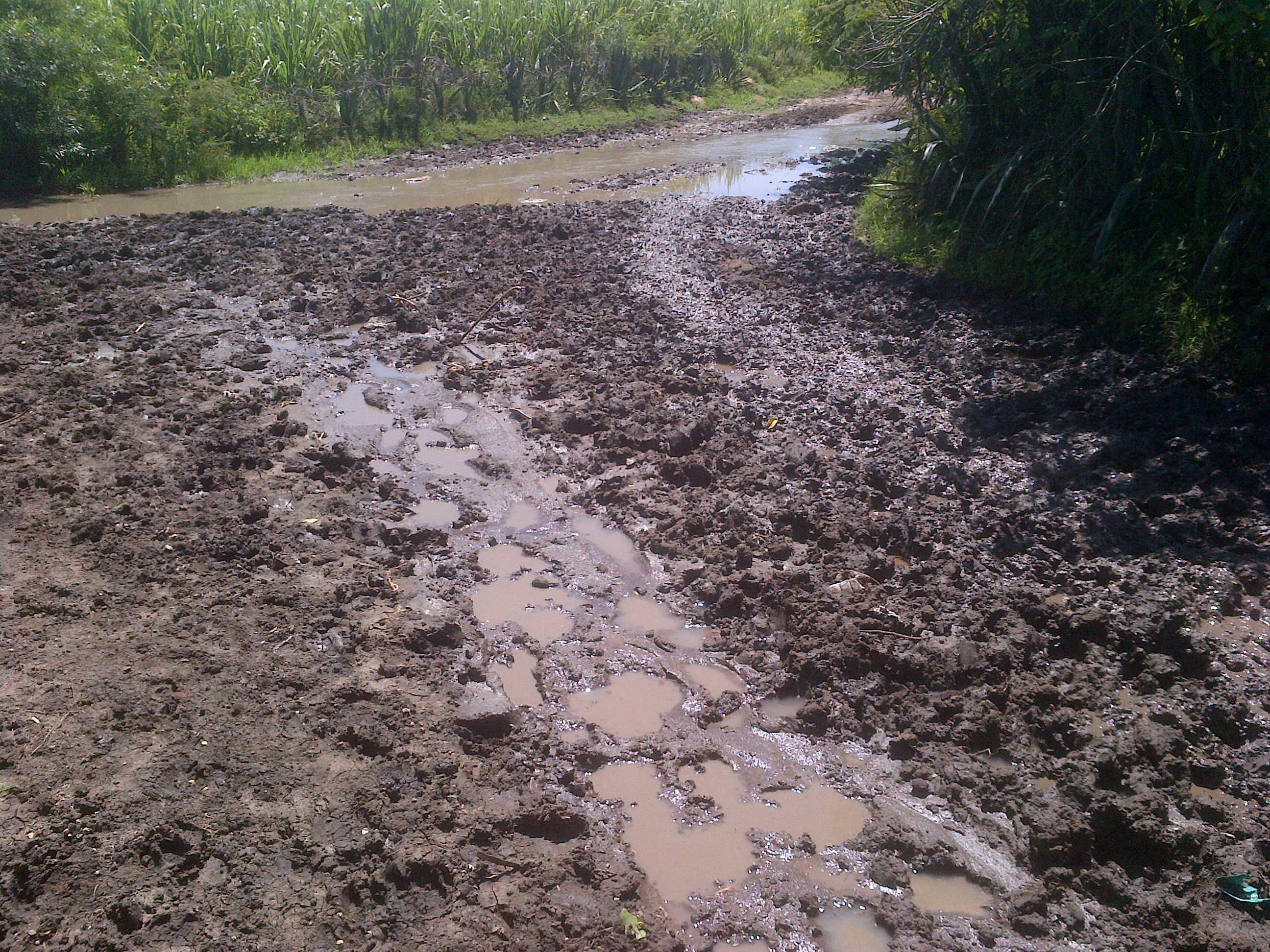 [Speaker Notes: means that rural infrastructure development is key in enabling shared sustainable growth.]
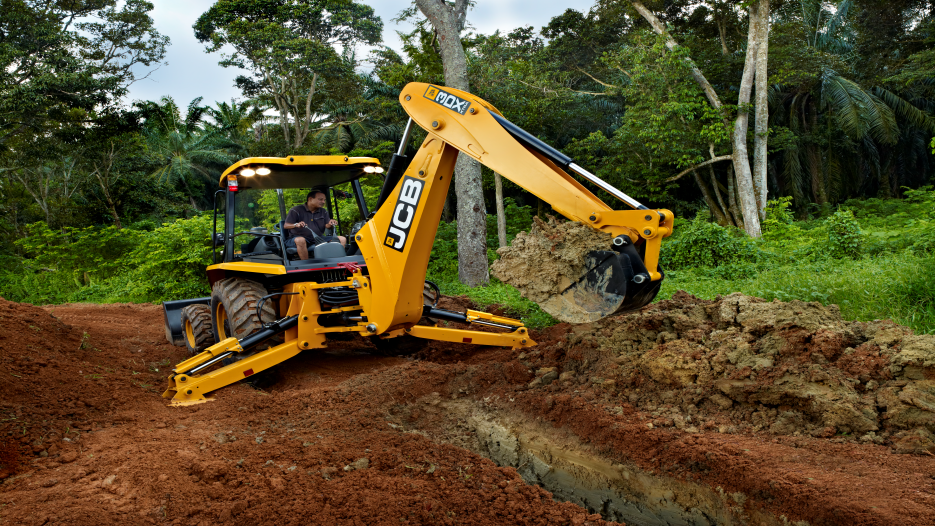 [Speaker Notes: means that rural infrastructure development is key in enabling shared sustainable growth.]
“Rural roads are found to have greater economic impact than any other investment - before education, agriculture and health in India, Thailand, China, Ethiopia and Uganda”
Maryvonne Plessis-Fraissard
Former Director for Transport and Urban Development – World Bank